P16 Level 3 Engineering Bridging unit
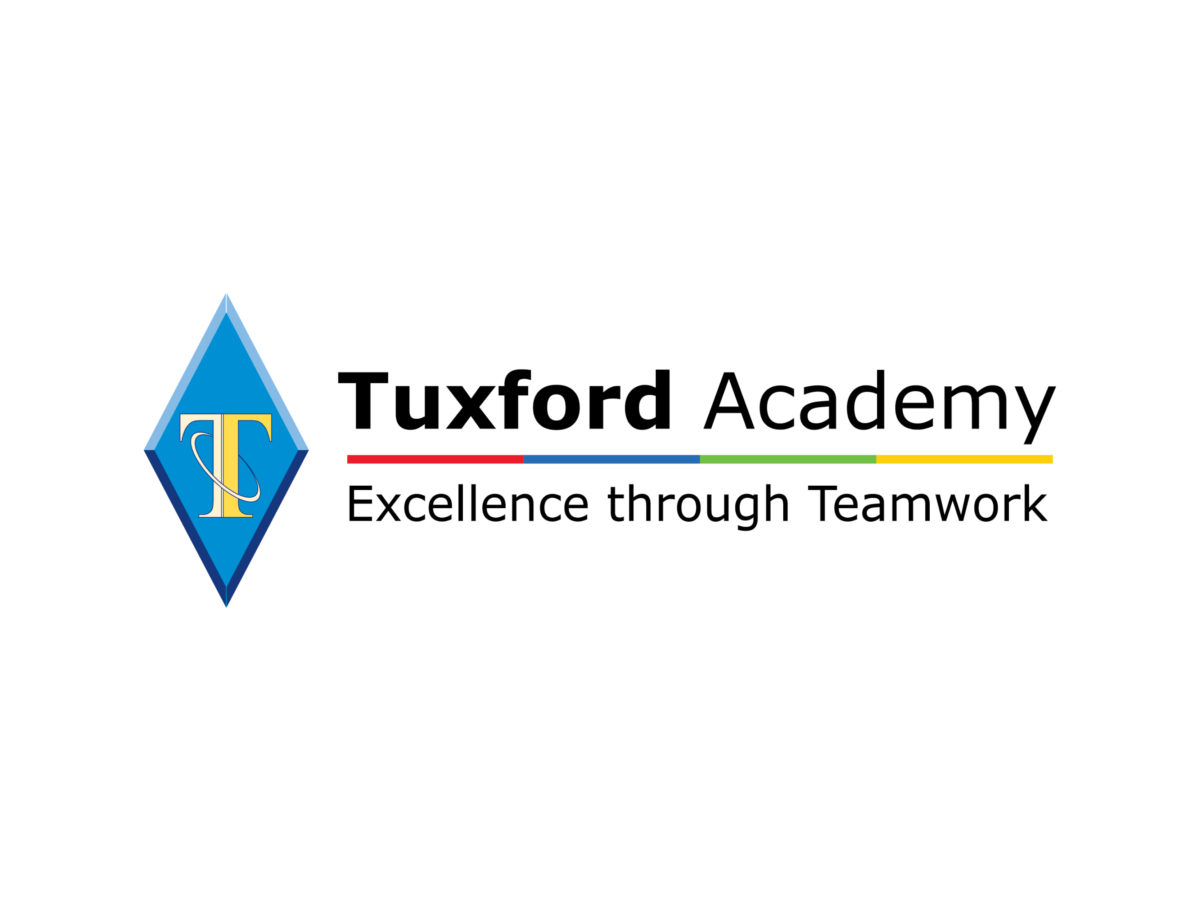 4) 21st Century British Engineering
Research and present information on a high tech British engineering company.
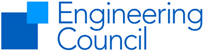 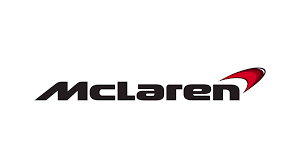 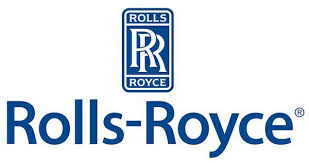 1) Professional Registration
Conduct some research to find out about the engineering council and professional registration. 
Create a presentation to explain the different levels of professional registration.
Describe the different levels of experience and qualifications for each.
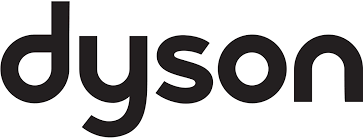 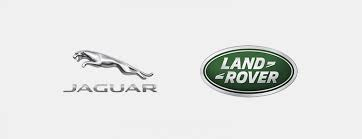 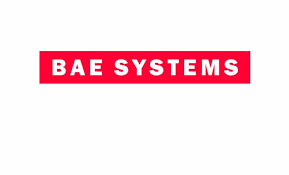 3) Learn a programming language
https://www.engc.org.uk/professional-registration/
Learn and create a program using the platforms below.
2) YouTube
Watch some technical engineering videos and write a review of each.
5) Podcasts
Listen to an engineering podcast and write a review:
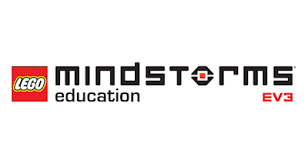 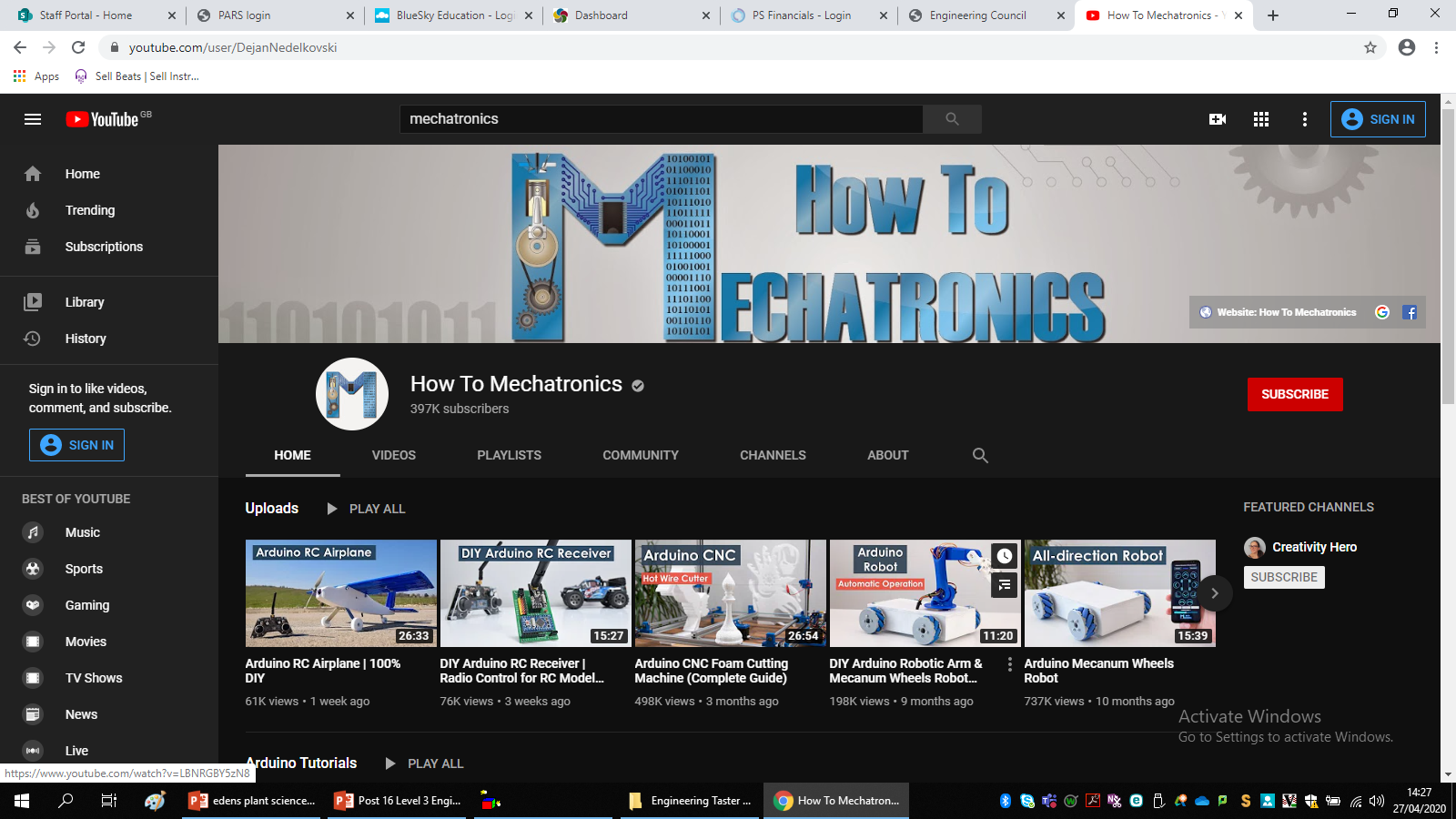 https://education.lego.com/en-us/downloads/mindstorms-ev3/software#MicroPython
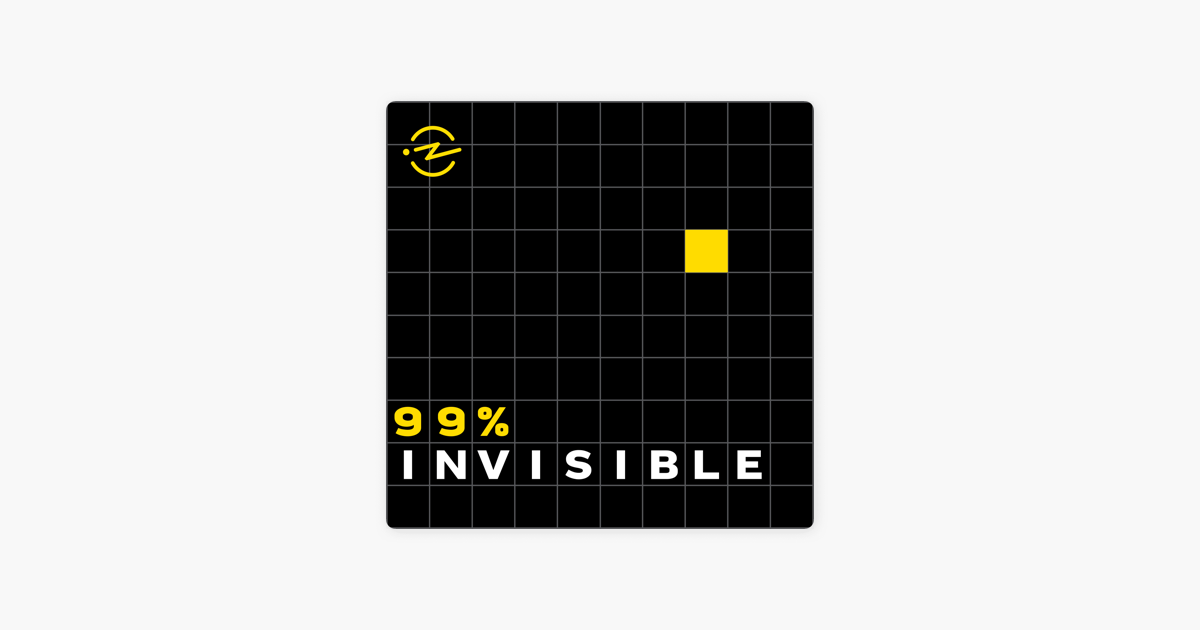 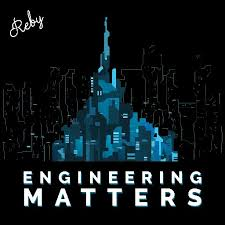 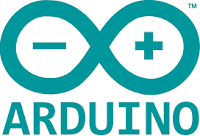 https://www.youtube.com/user/DejanNedelkovski
https://create.arduino.cc/
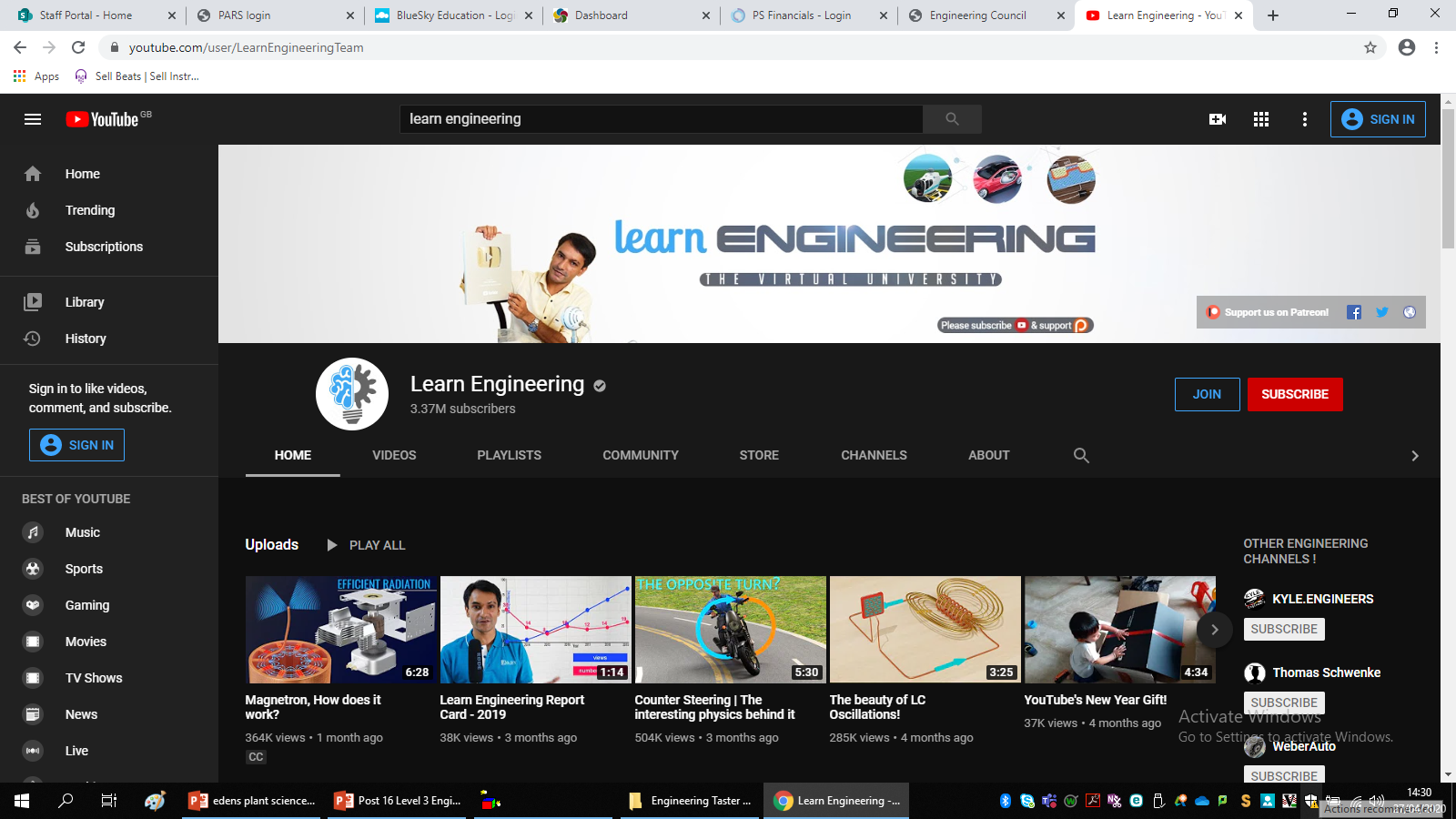 Send your completed work or photos of your work to school by email.
https://www.youtube.com/user/LearnEngineeringTeam